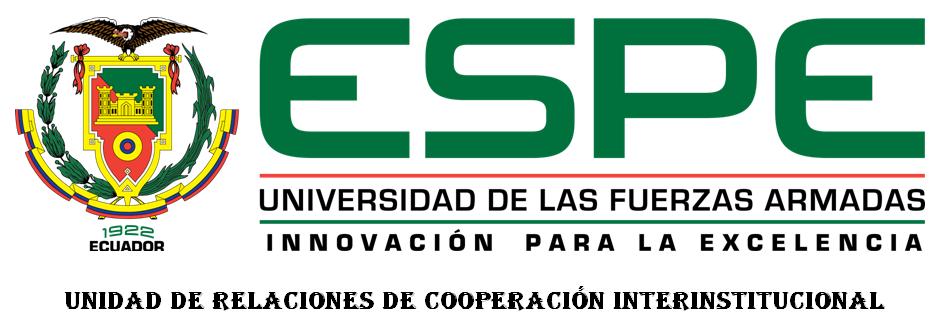 Departamento de Eléctrica y Electrónica 
Carrera de Ingeniería en Electrónica, Automatización y Control
“Desarrollo de un sistema simultáneo de seguimiento de persona y evasión de obstáculos no definidos usando estimación de profundidad para imágenes monoculares en un micro-UAV”
Presentado por:
Quisaguano Paredes, Fernando Jefferson
Director:
	       Ing. Aguilar Castillo, Wilbert Geovanny PhD.
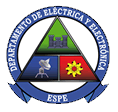 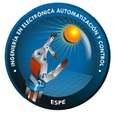 Sangolquí - 2018
1
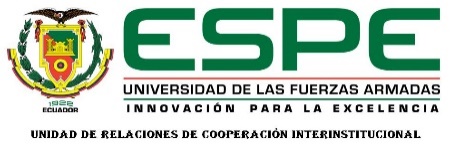 Contenido
2
1. Antecedentes
INTRODUCCIÓN
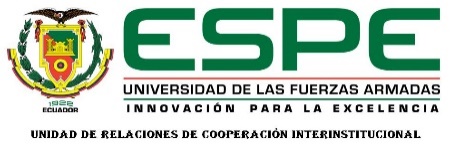 Vehículos aéreos no tripulados (UAV)
Búsqueda y Rescate
Navegación autónoma
Vigilancia
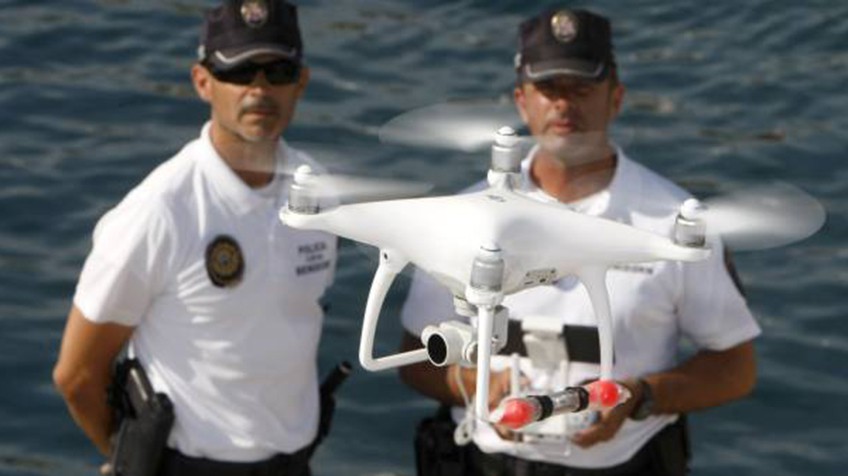 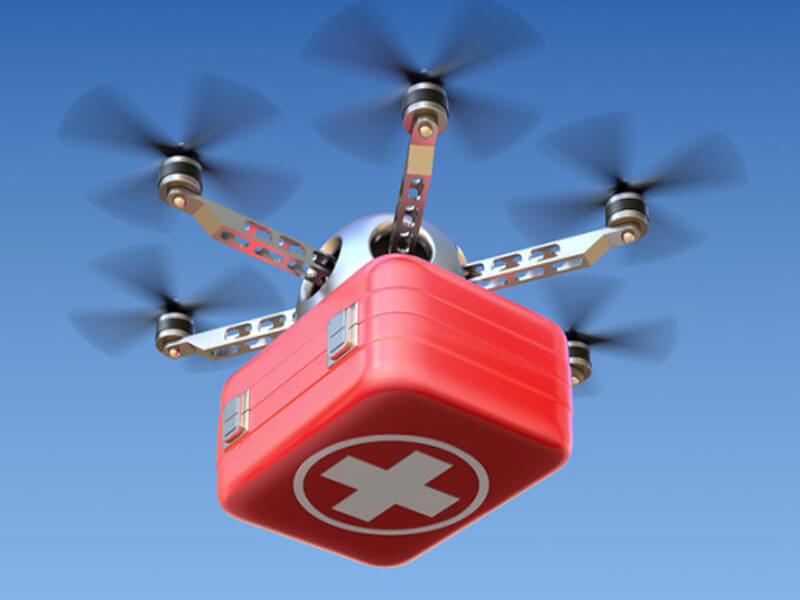 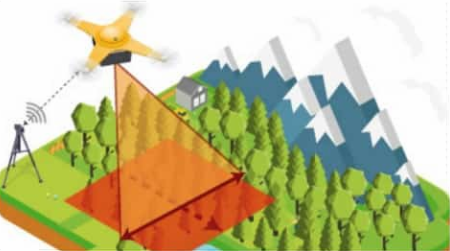 Fuente:  (El País,2016)
Fuente:  (Xdrones,2017)
Fuente:  (UMILES,2016)
3
1. Antecedentes
INTRODUCCIÓN
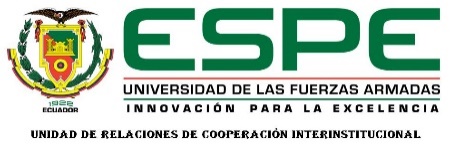 Vehículos aéreos no tripulados (UAV)
Navegación Autónoma
Detección activa
Detección Pasiva
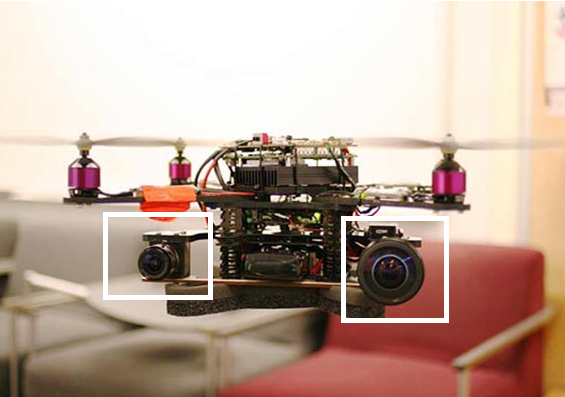 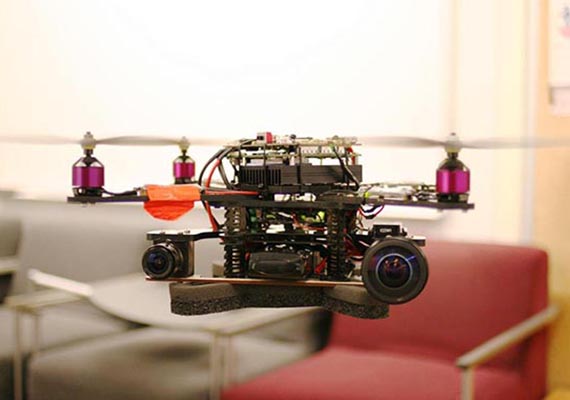 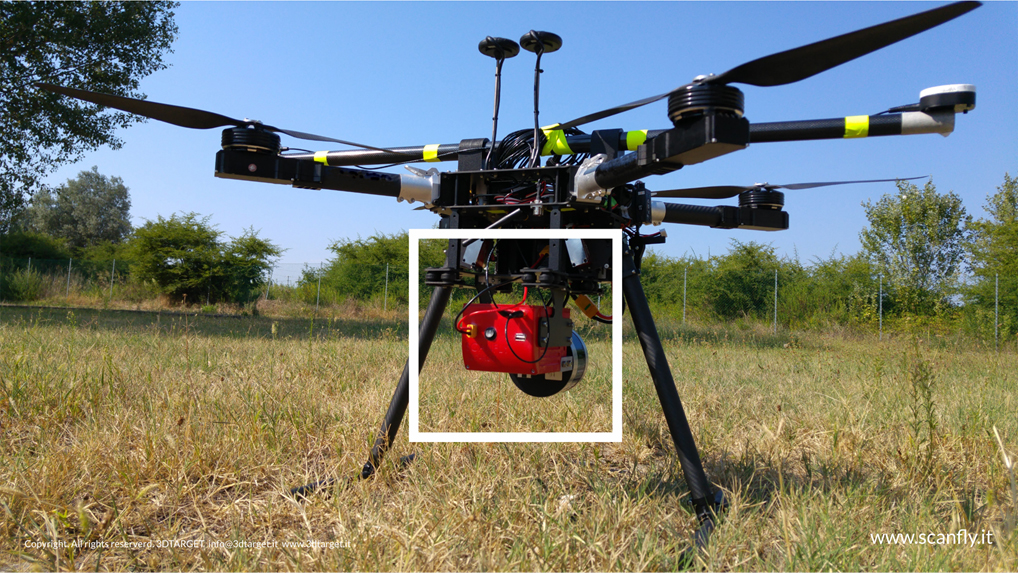 ESTEREO VISIÓN
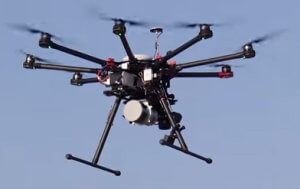 LIDAR
ULTRASÓNICOS
INFRARROJOS
Fuente:  (DronZone,2018)
Fuente:  (Mulgaonkar,2018)
4
Detección visual
Seguimiento Persona
Evasión de obstáculos
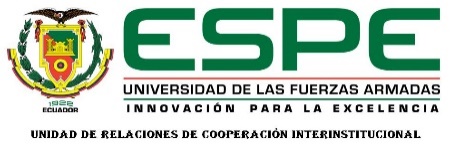 INTRODUCCIÓN
Propuesta
Control de Movimientos (Pitch,Roll, Yaw)
Estimación de profundidad
Cámara del drone
Estación en tierra
Entrenamiento de imágenes
Control de Movimientos (Pitch, Yaw)
5
INTRODUCCIÓN
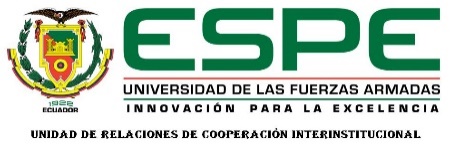 Objetivo General
Desarrollar un sistema simultáneo de evasión de obstáculos y seguimiento de persona en un micro-UAV utilizando algoritmos de estimación de profundidad monocular y detección objetos basados en redes neuronales convolucionales.
Objetivos Específicos
Desarrollar un estudio del estado del arte de algoritmos matemáticos para la estimación de profundidad monocular.
Desarrollar un estudio del estado del arte de algoritmos matemáticos para la detección de objetos utilizando redes neuronales convolucionales.
Determinar los parámetros del controlador necesarios para la evasión de obstáculos del micro-UAV y seguimiento de un objetivo.
Integrar en un solo sistema autónomo la detección, evasión de obstáculos, seguimiento de persona en una estación en tierra que permita la comunicación y el control de un micro-UAV.
Evaluar el desempeño de los algoritmos, a través de pruebas experimentales más severas en entornos abiertos con un mayor número obstáculos.
6
2. Conceptos básicos
MARCO CONCEPTUAL
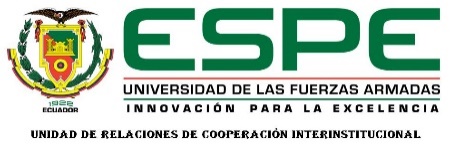 Dinámica del movimiento
Cuadricóptero
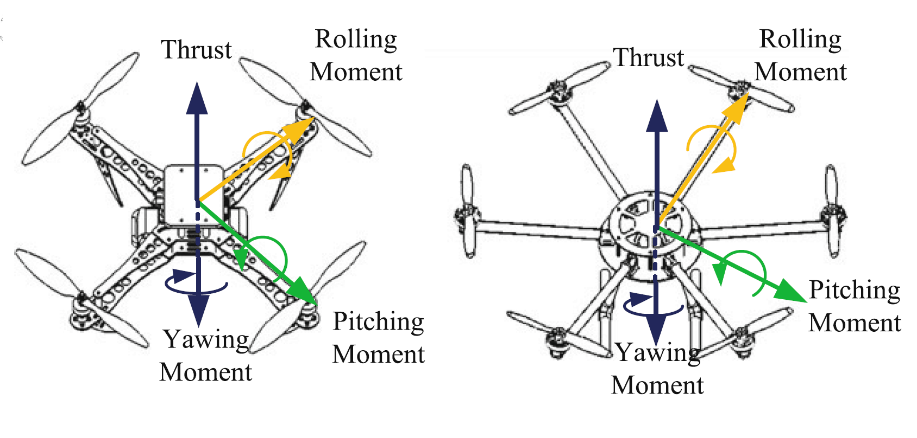 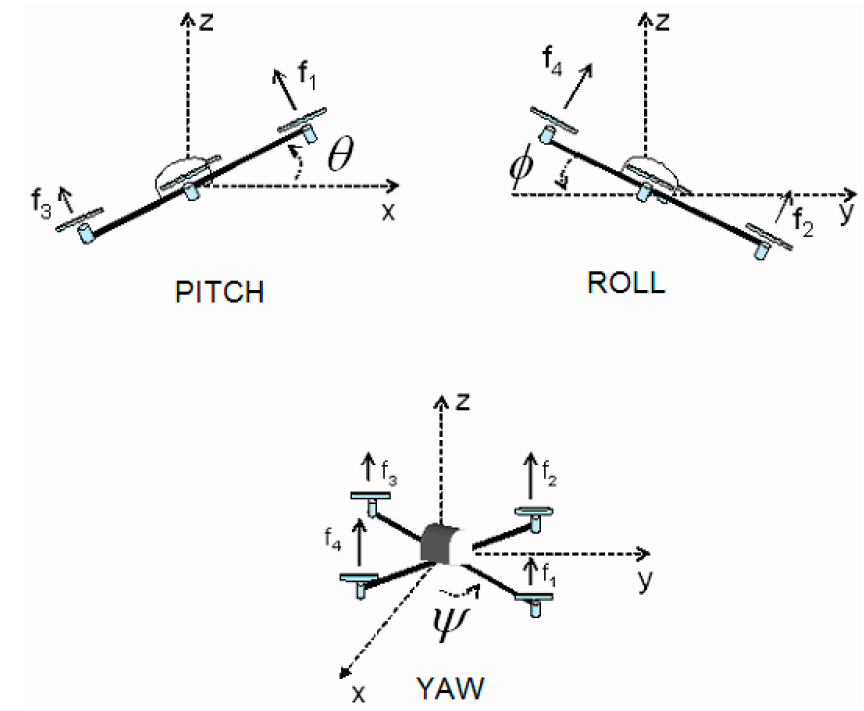 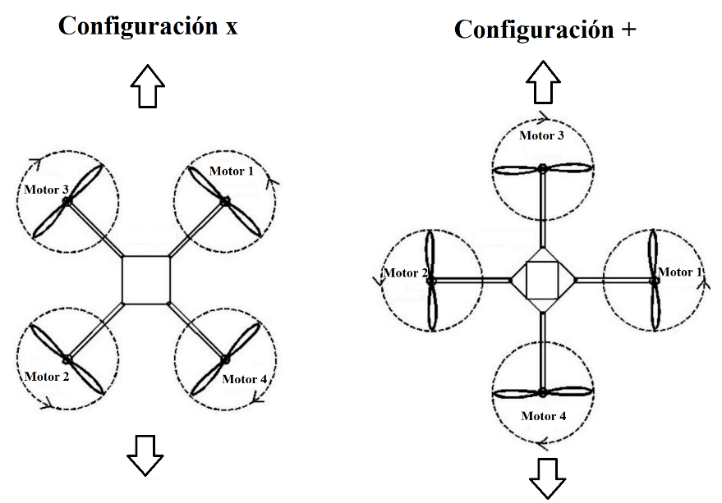 Fuente: (Quan, 2017)
Fuente: (Leos Monroy, 2014)
Fuente: (Mayorga Rodríguez, 2009)
7
2. Conceptos básicos
MARCO CONCEPTUAL
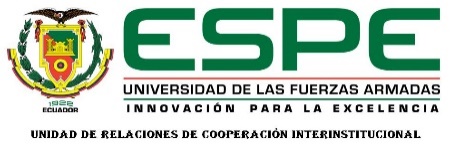 Clasificación de un UAV
Fuente: (Gupta, Ghonge, & Jawandhiya, 2013)
8
2. Conceptos básicos
MARCO CONCEPTUAL
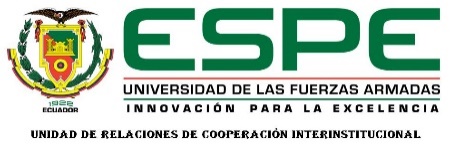 Formación y representación de la imagen
Formación de imagen
Ejes x,y de una imagen
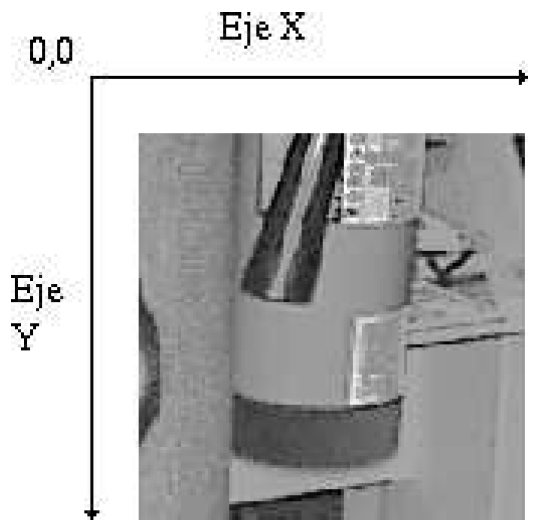 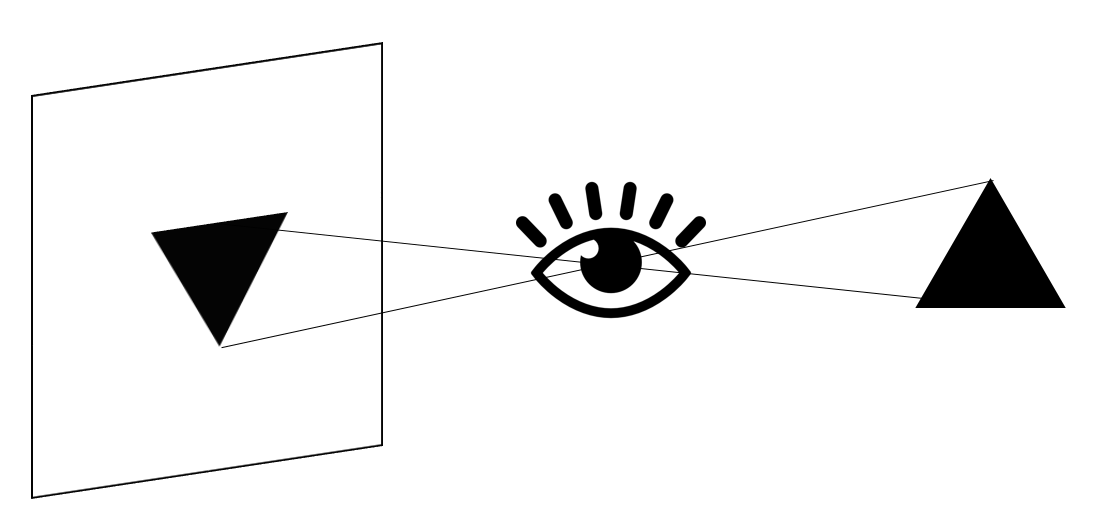 Fuente: (Sucar & Gómez, 2008)
9
2. Conceptos básicos
MARCO CONCEPTUAL
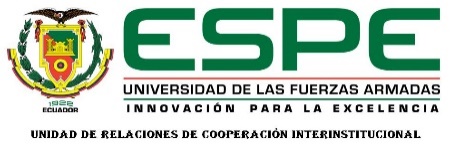 Proyección de la imagen
Modelo geométrico de la cámara
Modelo Pinhole
Disparidad
Imágenes binoculares
Geometría epipolar
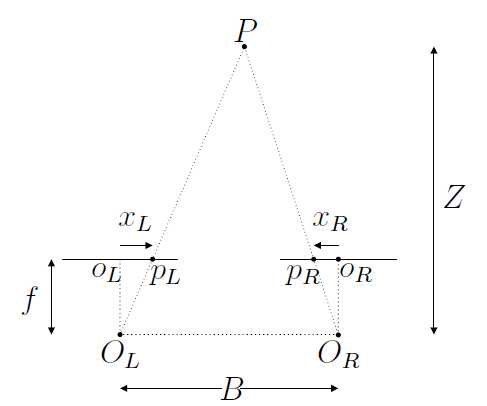 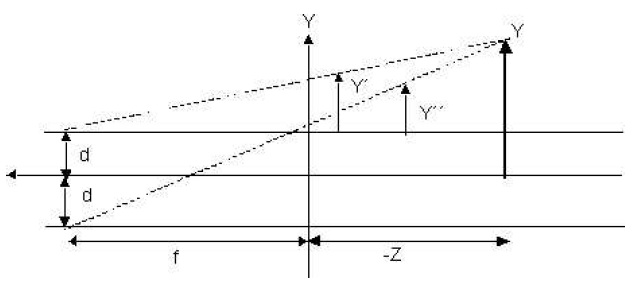 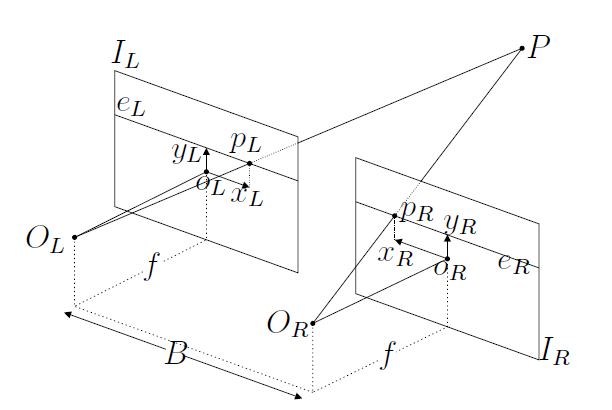 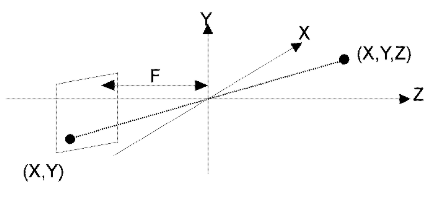 Fuente: (Sucar & Gómez, 2008)
10
2. Conceptos básicos
MARCO CONCEPTUAL
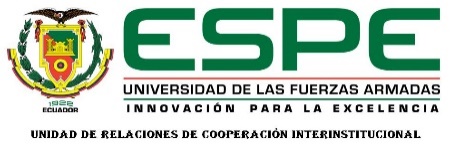 Deep Learning
Redes Neuronales Convolucionales (CNN)
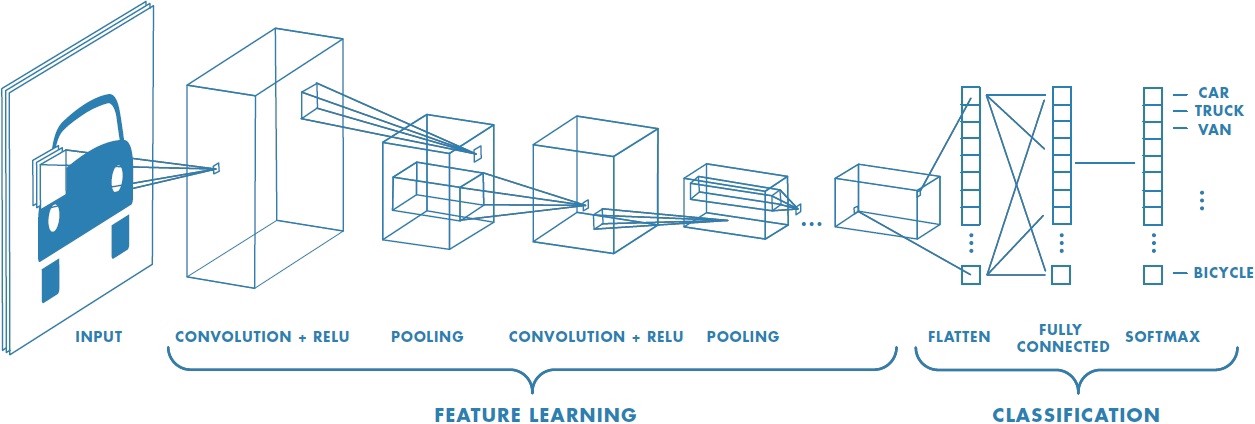 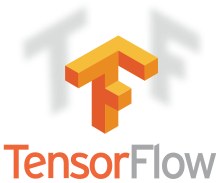 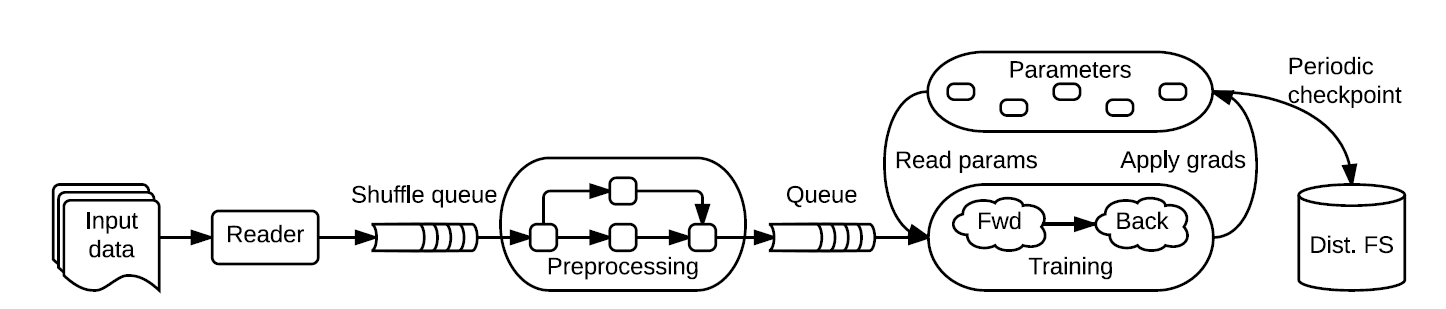 Fuente:(Martín & Barham, 2016)
Fuente: (Tensorflow, 2018)
Fuente: (Prabhu, 2018)
11
1. Hardware
DESCRIPCIÓN GENERAL DEL SISTEMA
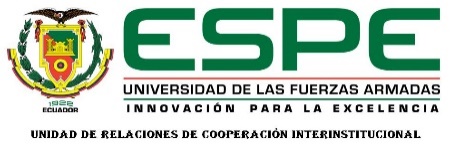 Cuadricóptero: Parrot Bebop 2
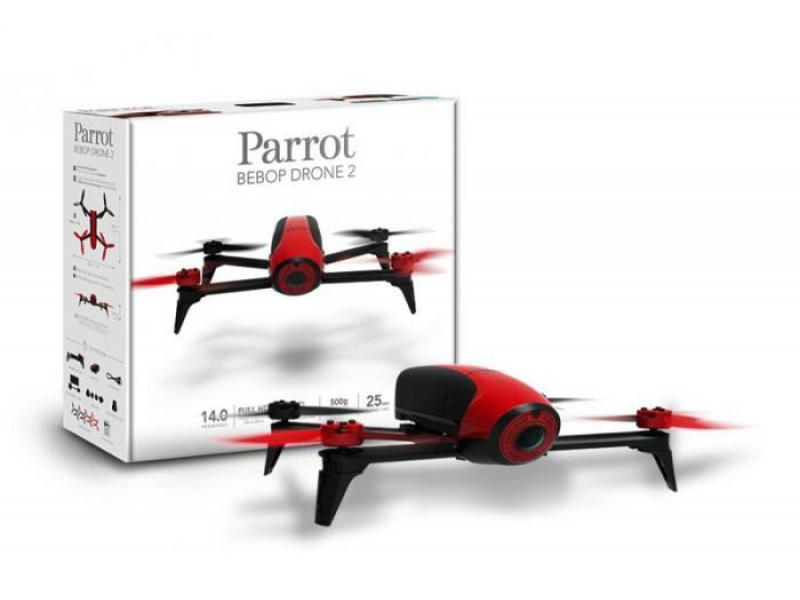 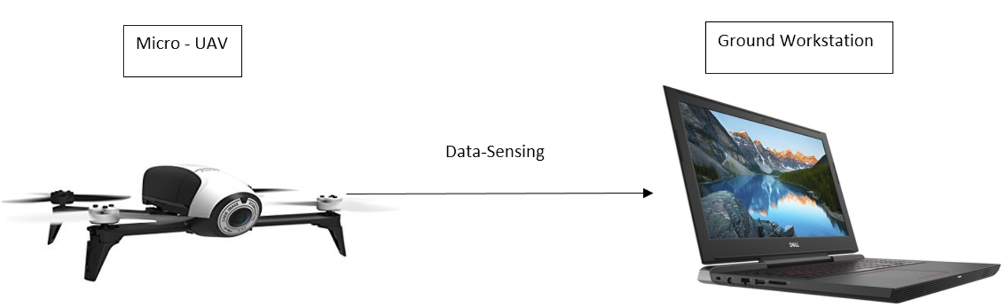 Fuente: (Parrot SA., 2018)
Micro-UAV y Estación en tierra
12
Despegue
2. Software
DESCRIPCIÓN GENERAL DEL SISTEMA
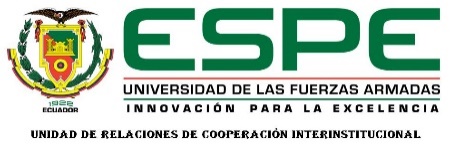 Lectura de estado
Aterrizaje
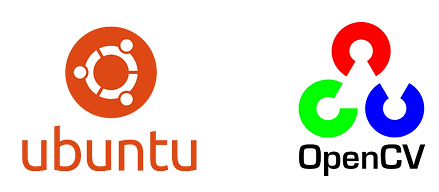 Bebop Autonomy
Emergencia
Transmisión de video
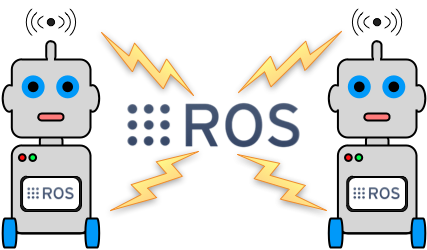 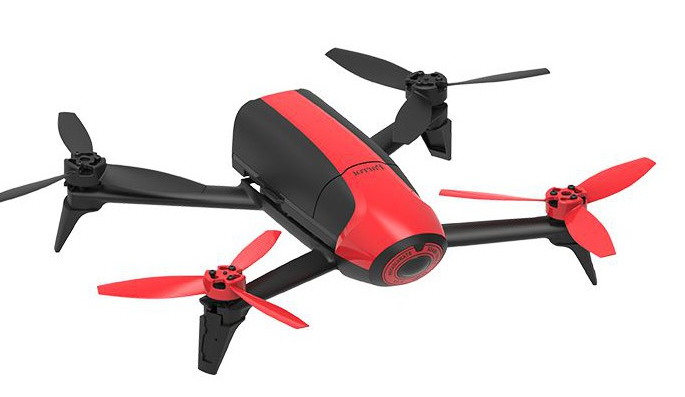 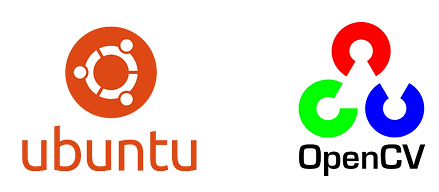 Cámara virtual
Movimiento
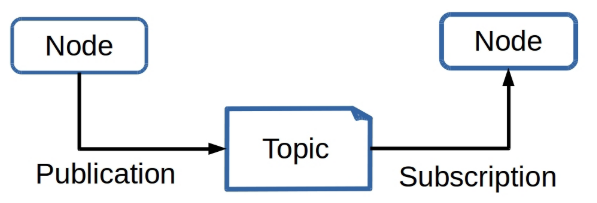 13
3. Comunicación
DESCRIPCIÓN GENERAL DEL SISTEMA
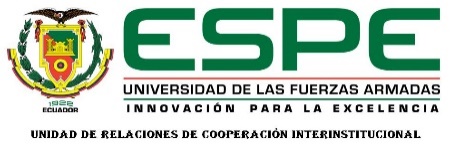 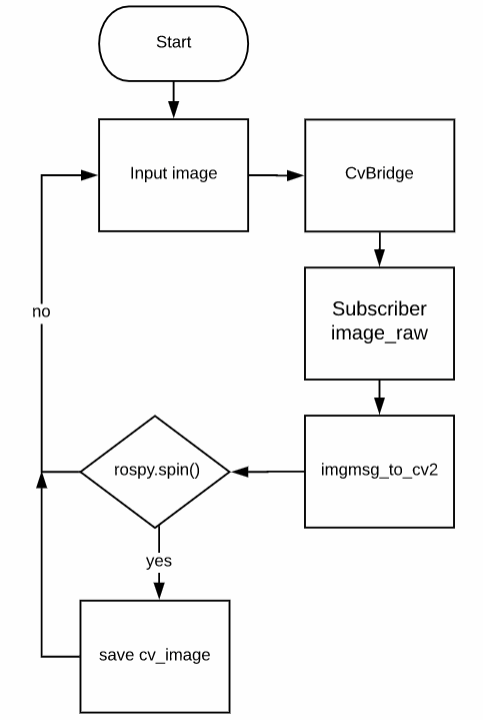 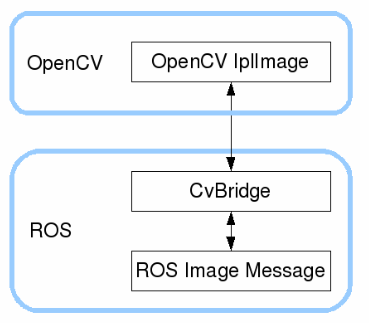 Extracción de imágenes del drone
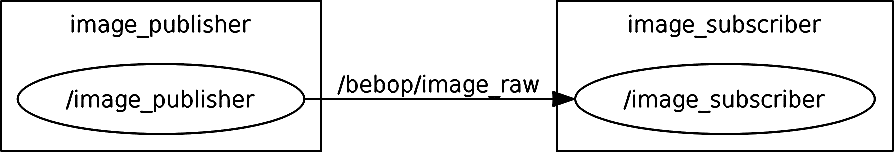 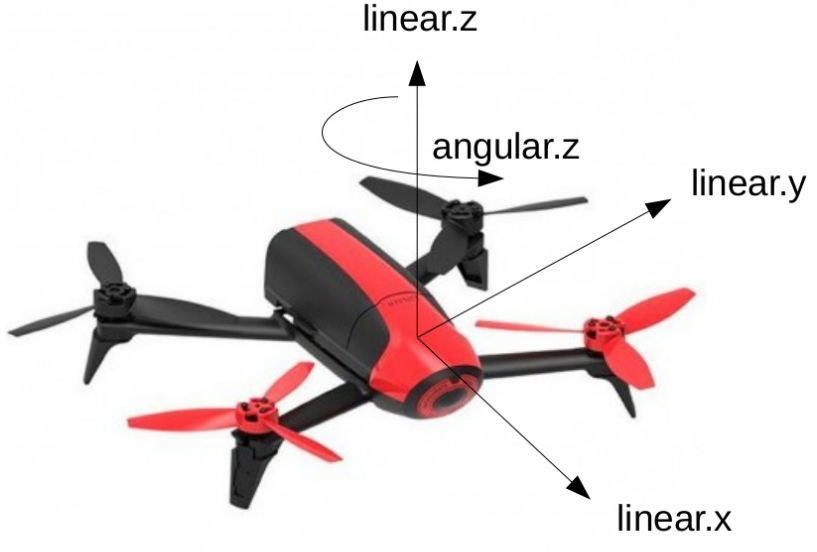 Control de movimientos del drone
14
Tensorflow
DETECCIÓN DE PERSONA
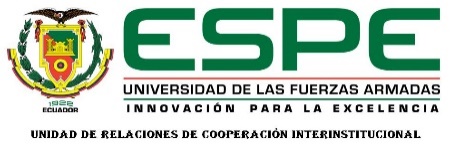 Modelo Pre-entrenado
Detección de objetos modelo pre-entrenado
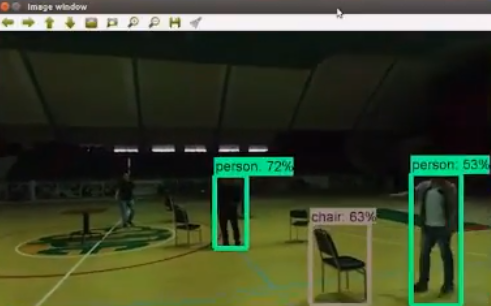 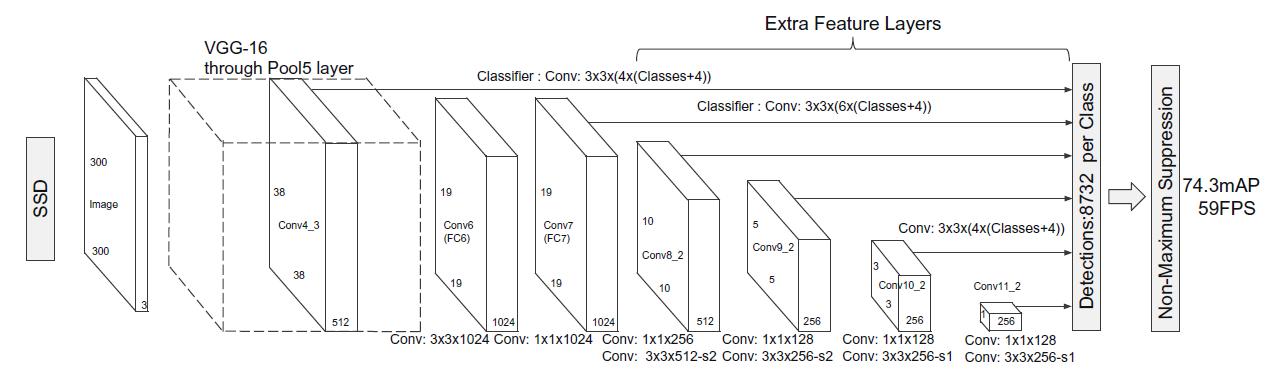 Mapa característico
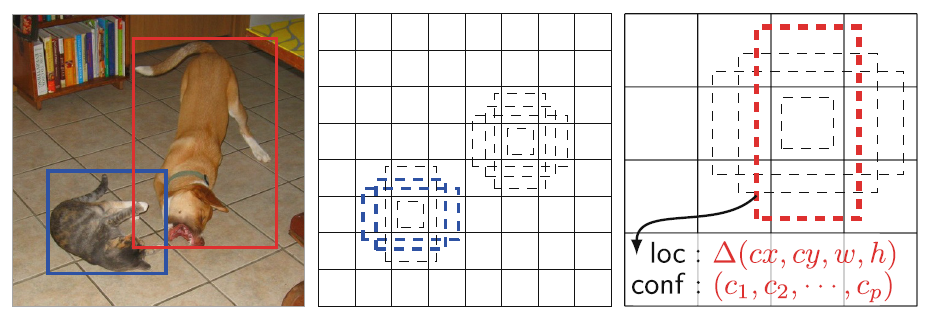 Fuente: (W. Liu et al., 2016)
15
Datos de entrenamiento
DETECCIÓN DE PERSONA
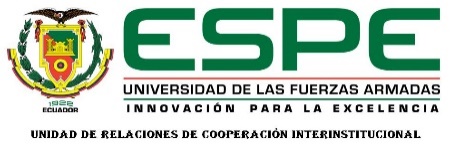 Etiquetado de personas
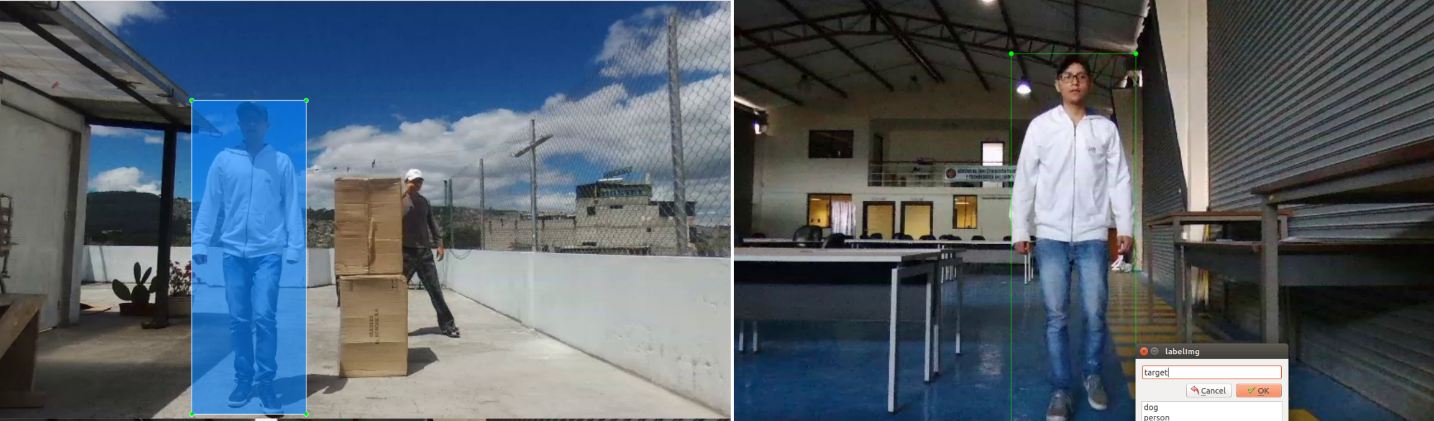 Conjunto de imágenes
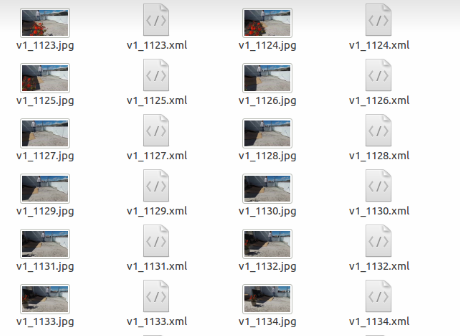 Labeling
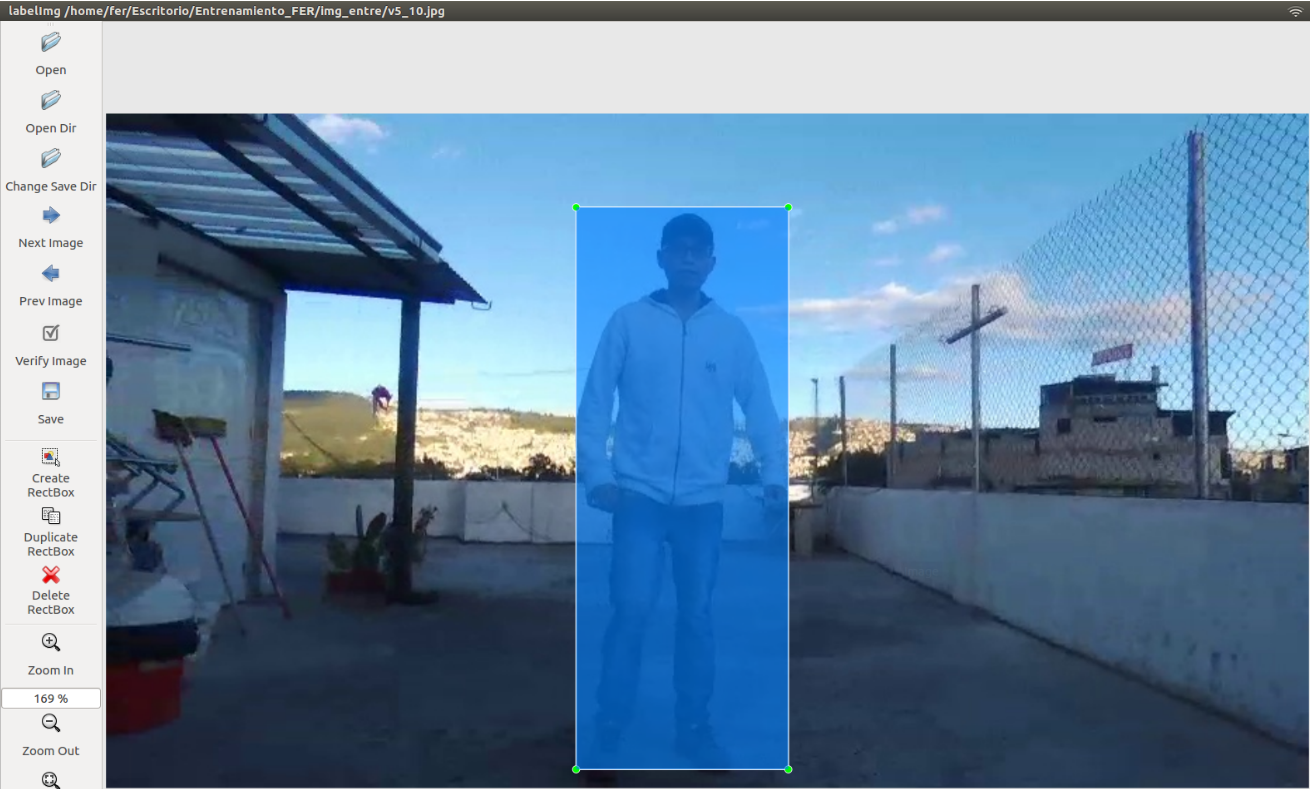 16
Proceso de entrenamiento
DETECCIÓN DE PERSONA
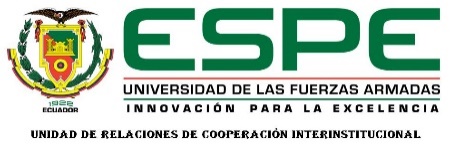 Entrenamiento de la red
Configuración de datos entrenamiento
Pruebas de entrenamiento diferentes escenarios
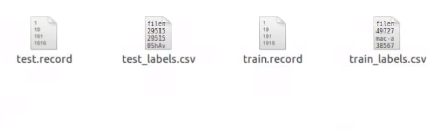 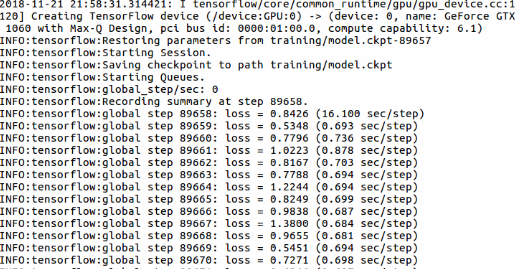 Gráfico de pérdidas
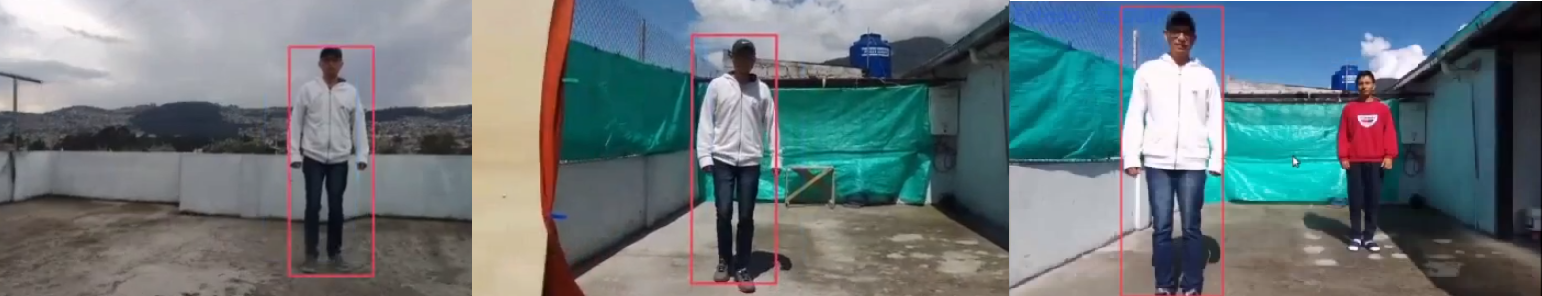 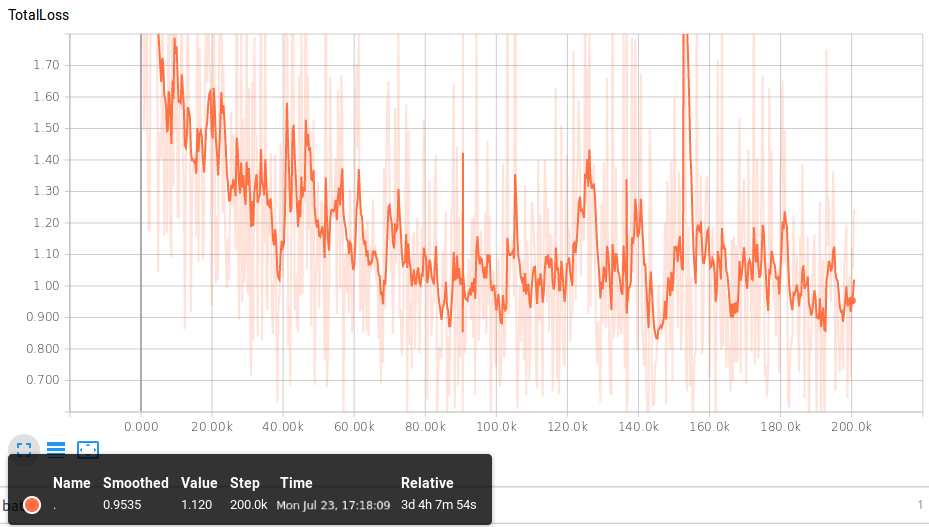 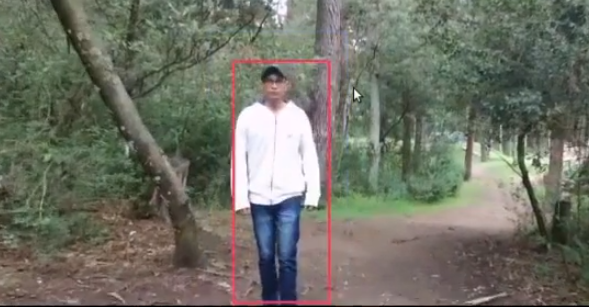 Nuevas imágenes de entrenamiento
17
Análisis
ESTIMACIÓN DE PROFUNDIDAD
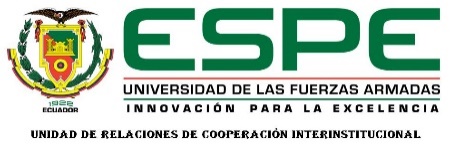 Estimación de la profundidad monocular no supervisados con consistencia izquierda-derecha
KITTI dataset
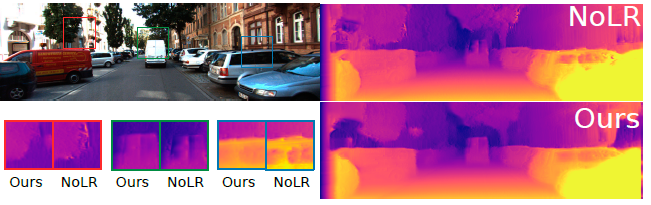 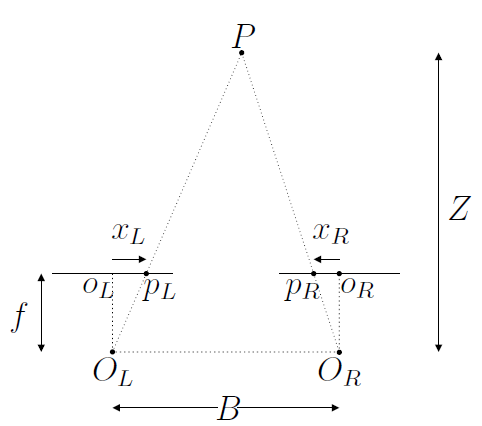 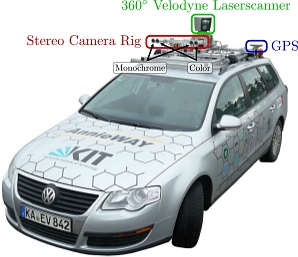 18
Análisis
ESTIMACIÓN DE PROFUNDIDAD
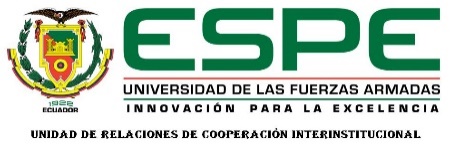 Estimación de la red neuronal
Modelos Pre-entrenados
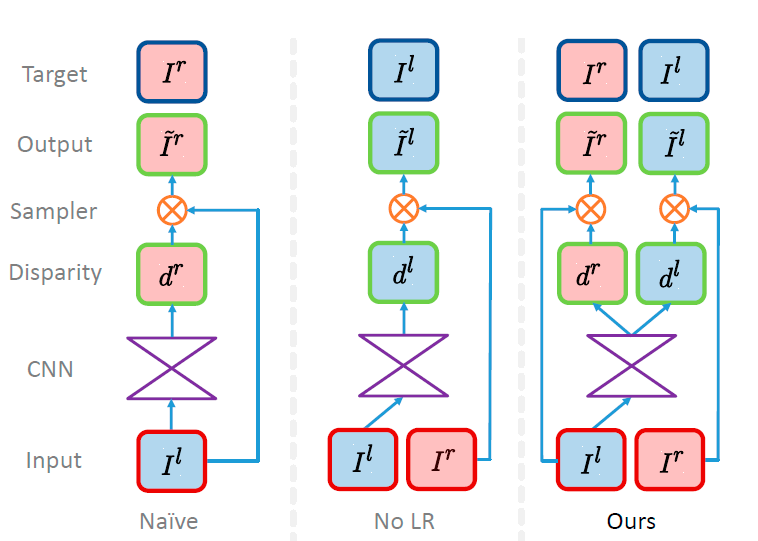 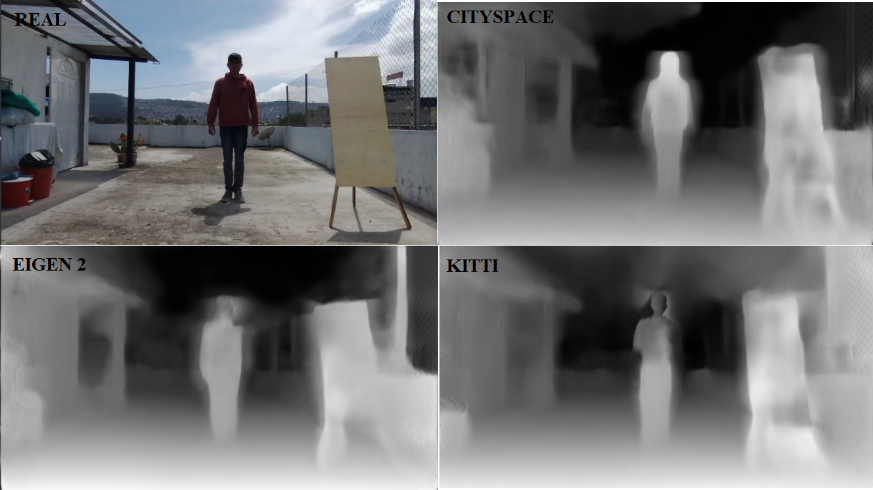 Fuente: (Godard et al., 2016)
19
Modelamiento
IMPLEMENTACIÓN DE ALGORITMOS
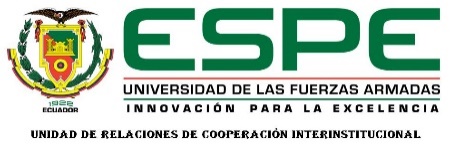 Selección de límites
Secuencia de seguimiento
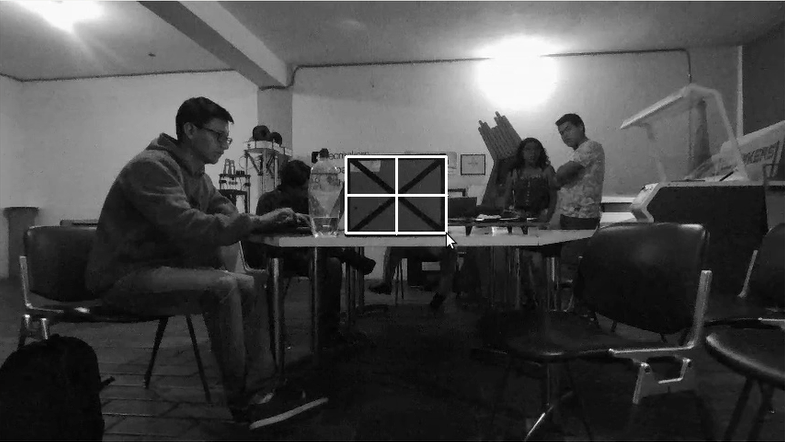 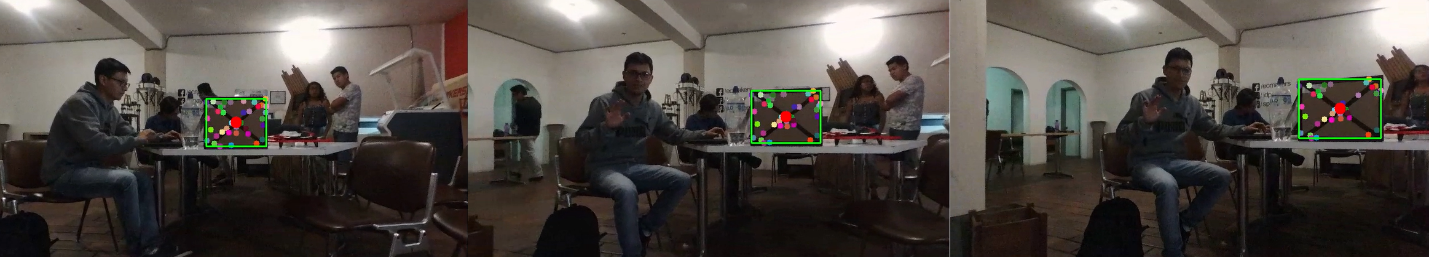 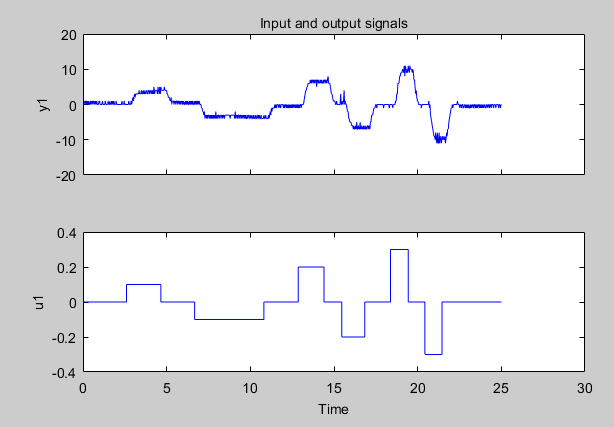 Delta desplazamiento
20
Función de Transferencia
IMPLEMENTACIÓN DE ALGORITMOS
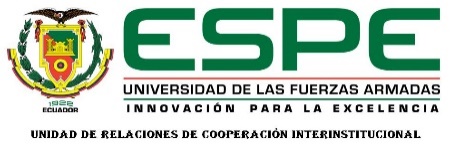 Identificación de planta
Diseño de controlador
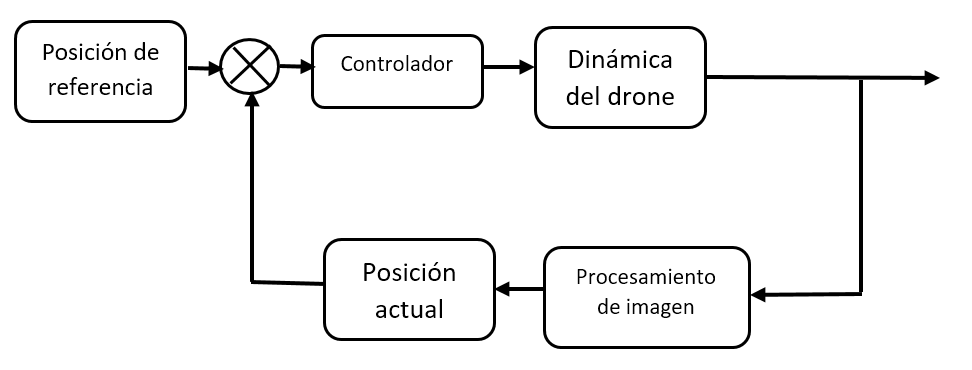 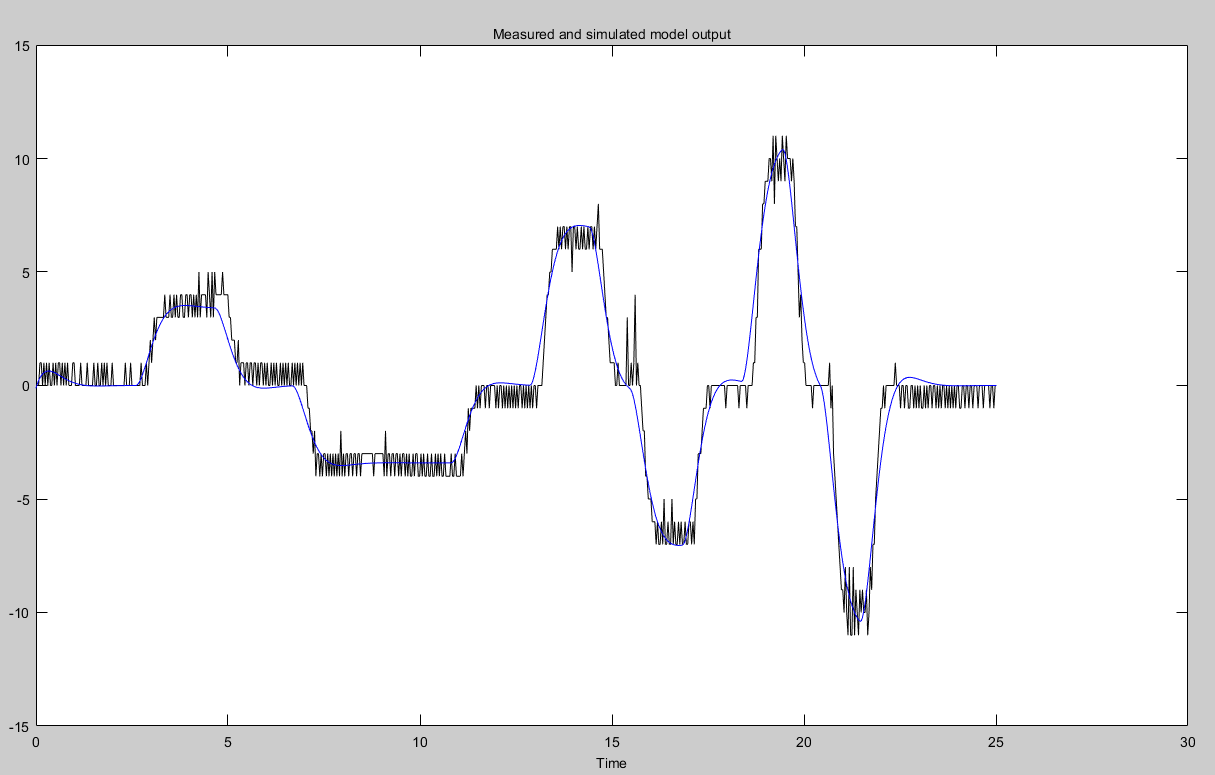 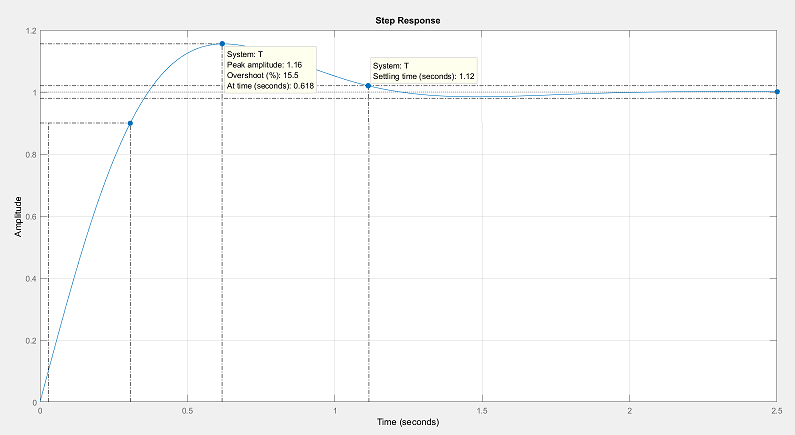 21
Implementación
IMPLEMENTACIÓN DE ALGORITMOS
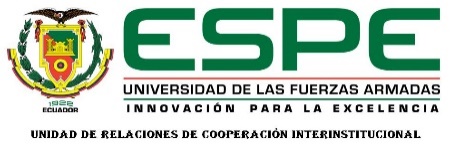 Controlador
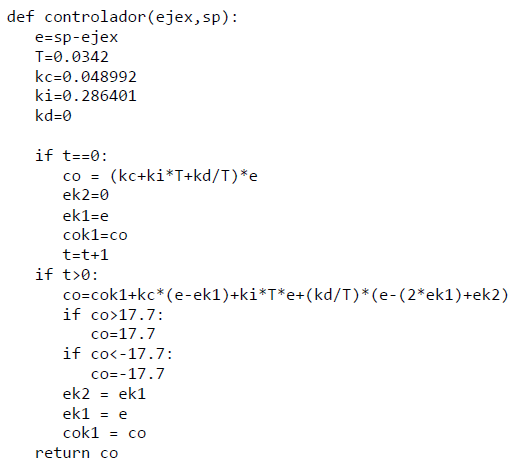 Error en eje de las “x” en imagen del micro-UAV
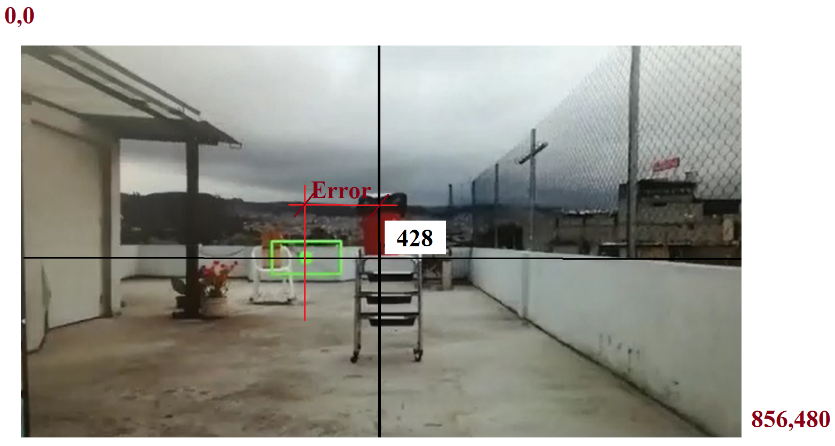 22
Seguimiento
IMPLEMENTACIÓN DE ALGORITMOS
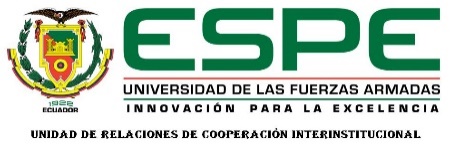 Seguimiento de persona
Medianflow
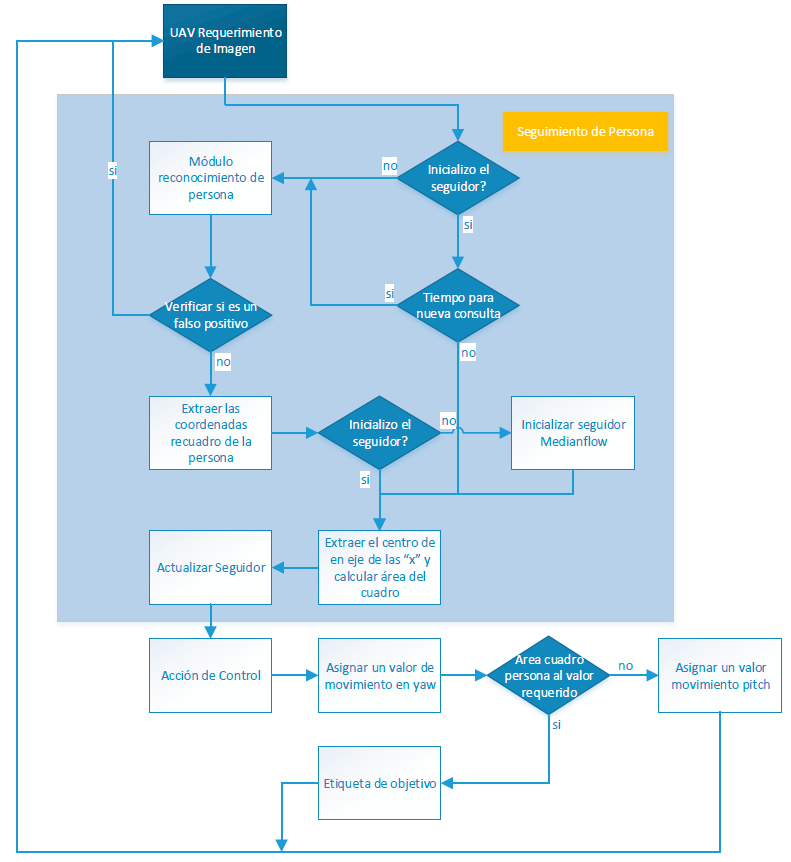 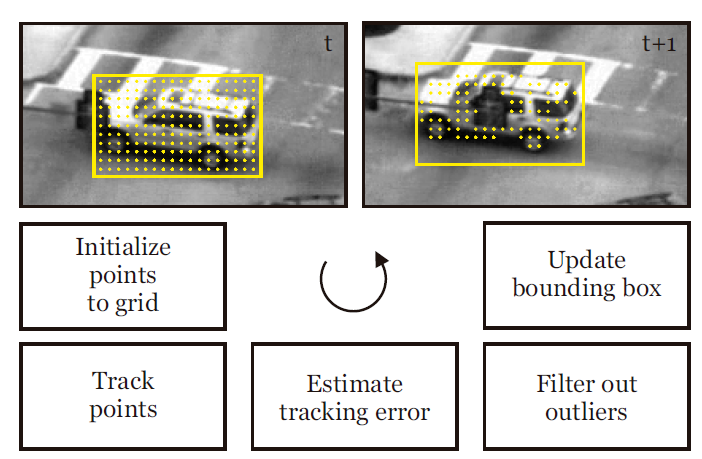 Secuencia de seguimiento
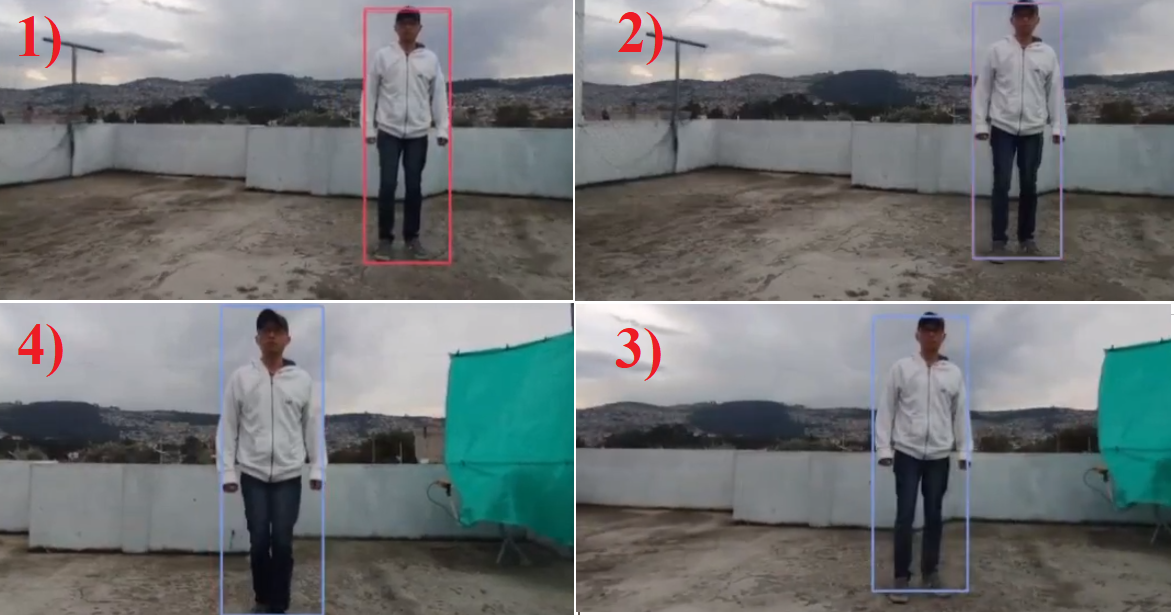 23
Evasión
IMPLEMENTACIÓN DE ALGORITMOS
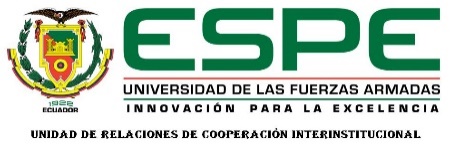 Algoritmo
Función de niveles y ponderaciones
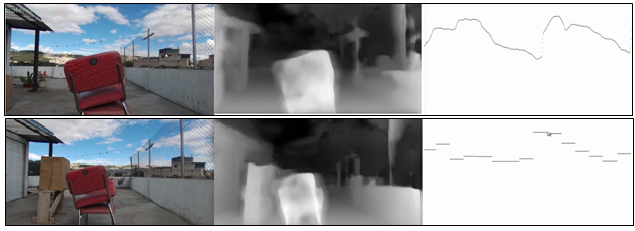 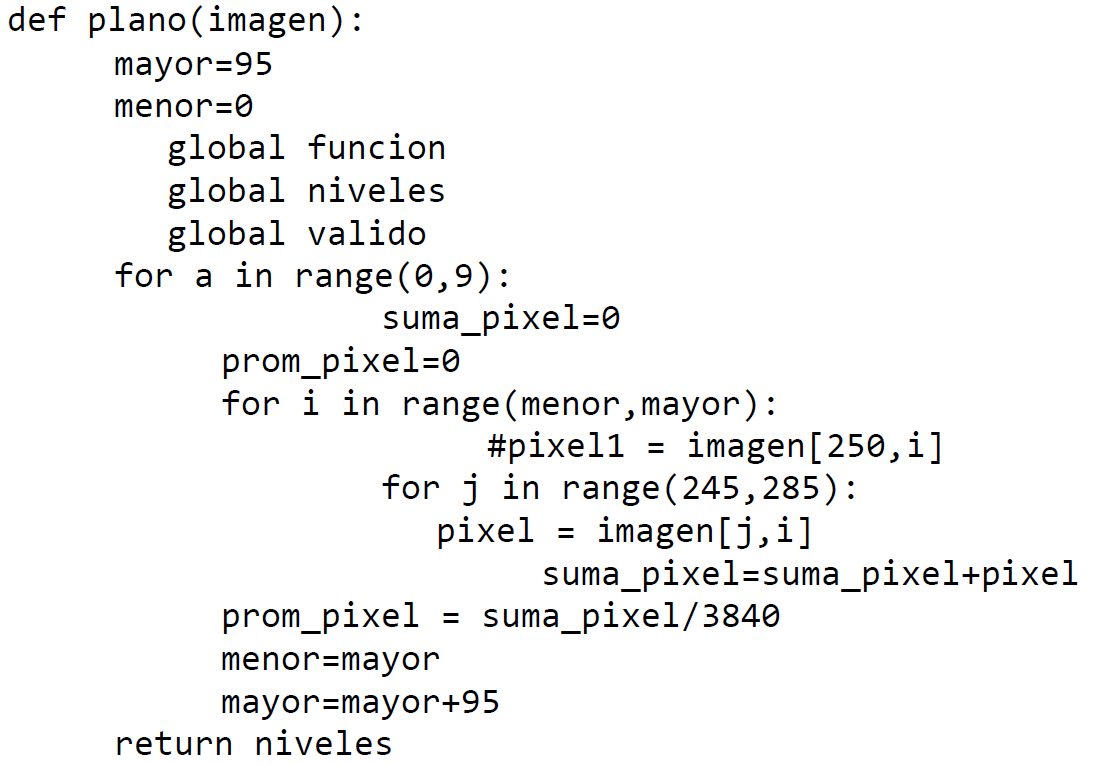 Tramos estimación de profundidad
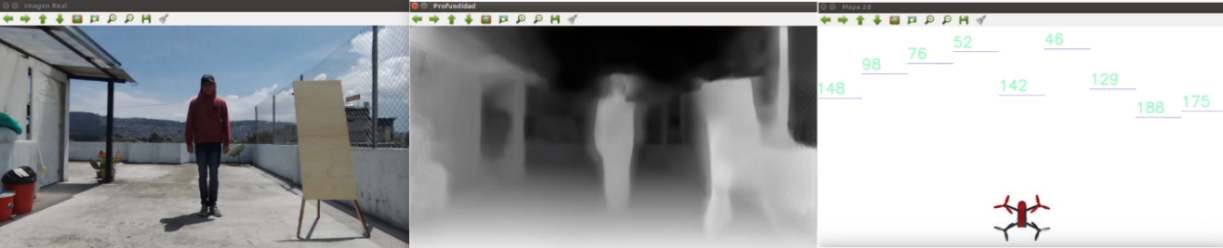 24
Evasión
IMPLEMENTACIÓN DE ALGORITMOS
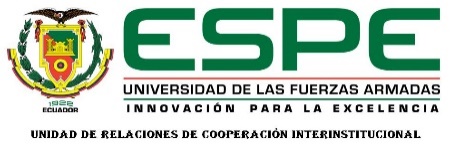 Evasión de obstáculos
Obstáculos cercanos en los costados
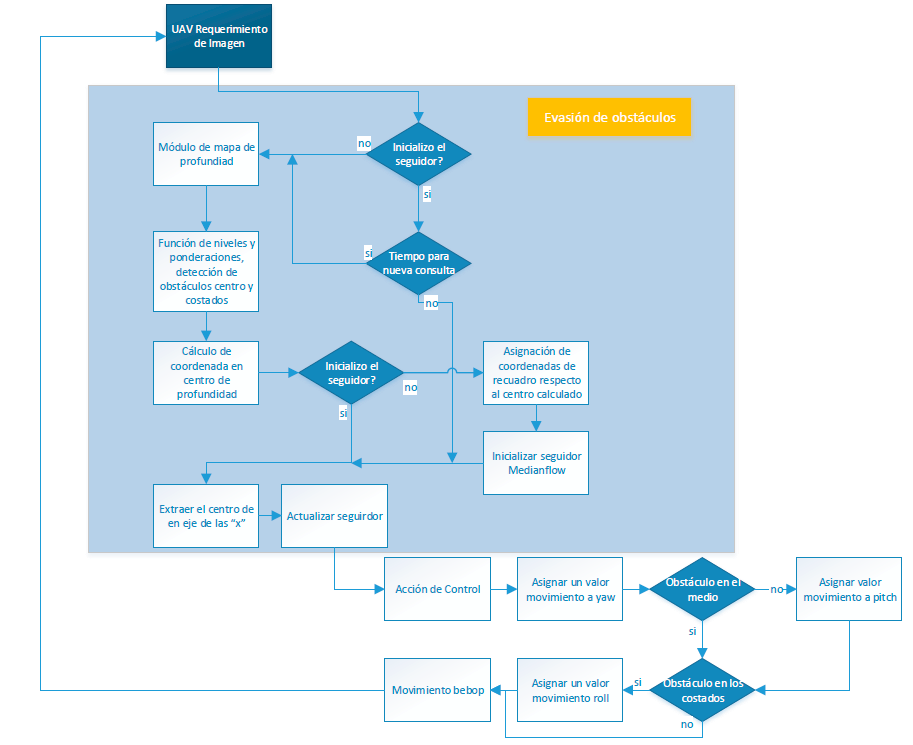 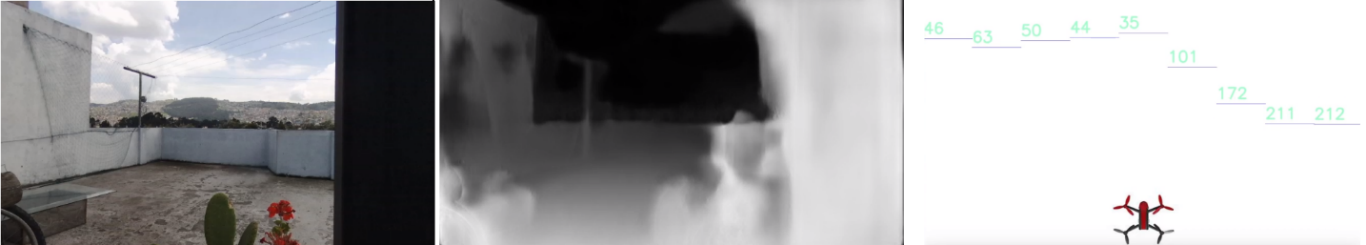 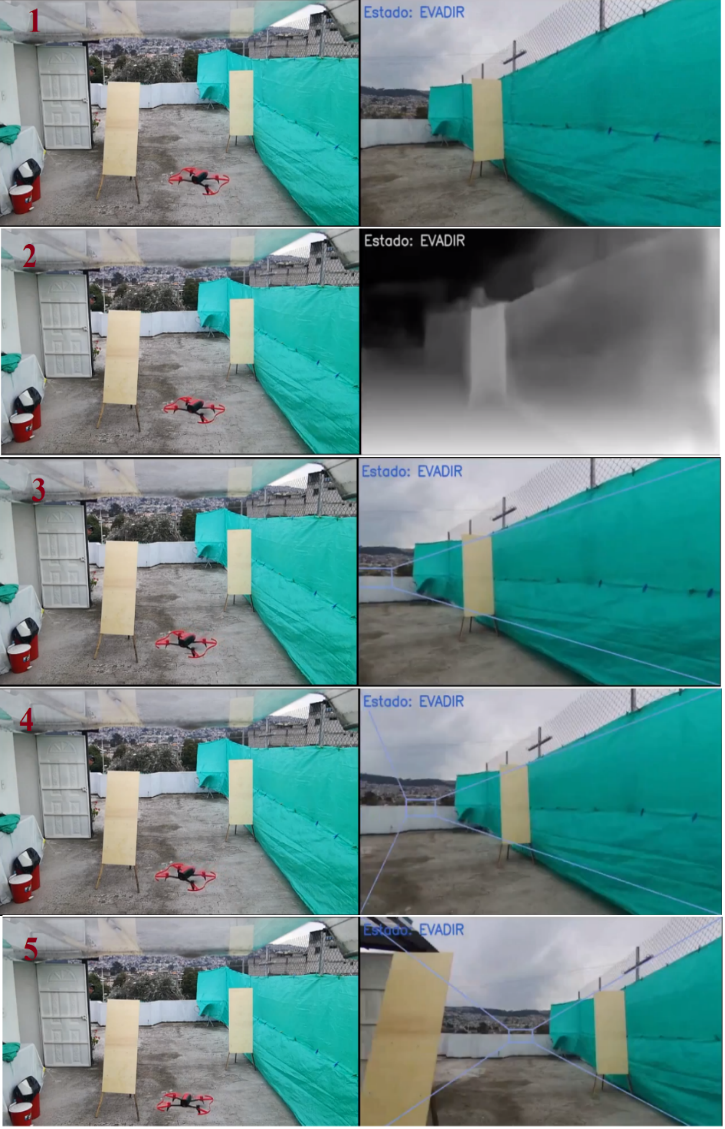 Corrección de trayectoria
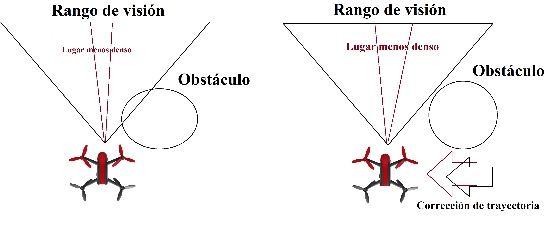 25
Seguimiento y Evasión
IMPLEMENTACIÓN DE ALGORITMOS
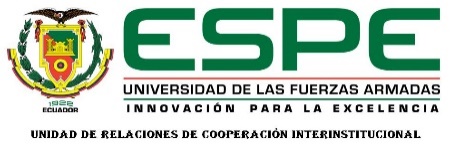 Diagrama de flujo
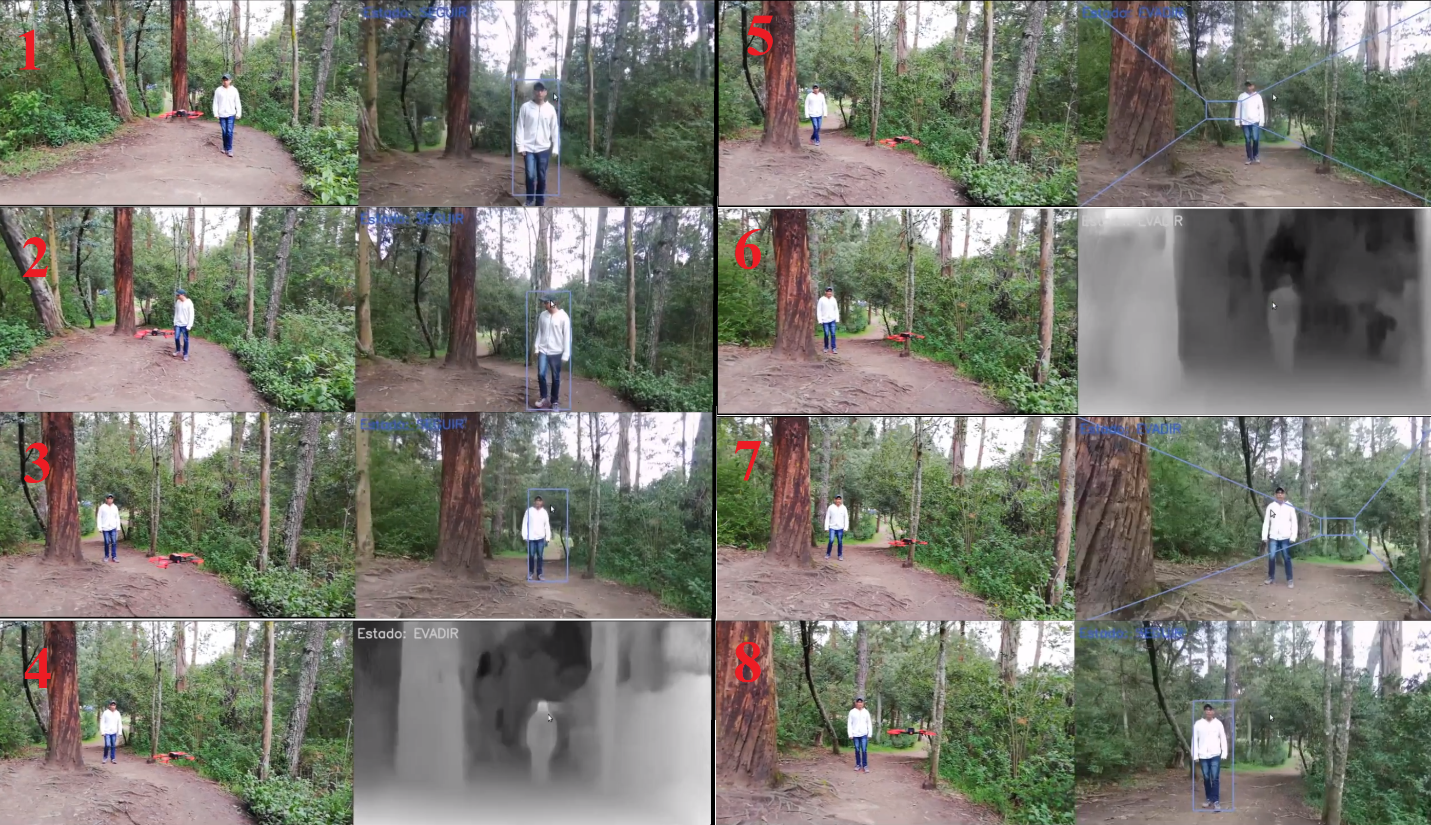 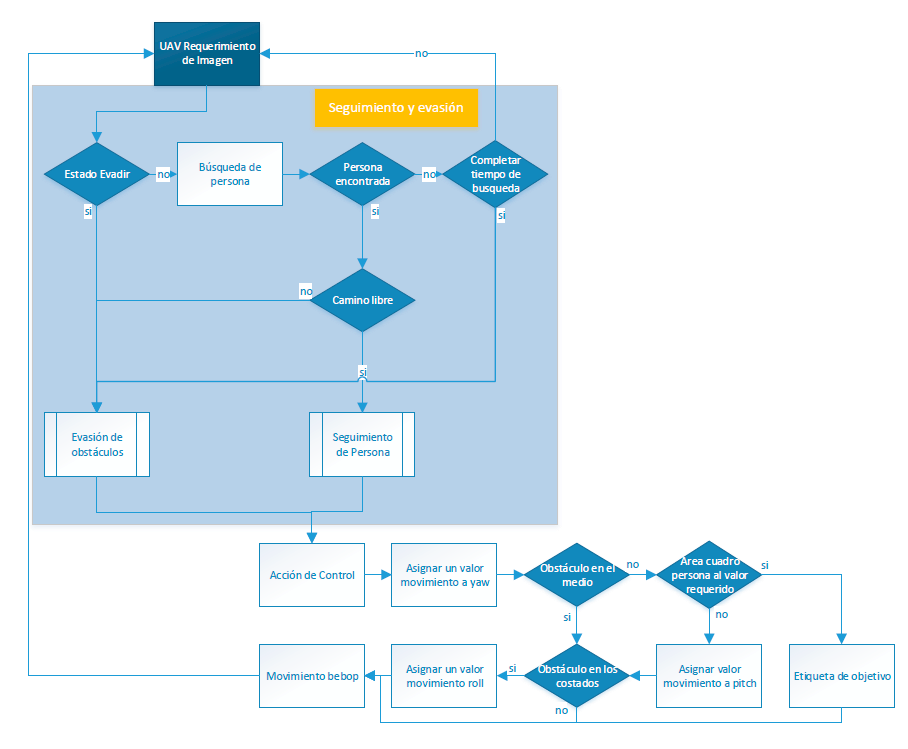 Secuencia de seguimiento y evasión
26
PRUEBAS Y RESULTADOS
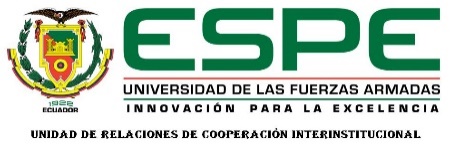 Detección y evasión con variación de luminosidad
Obstáculos de prueba inicial
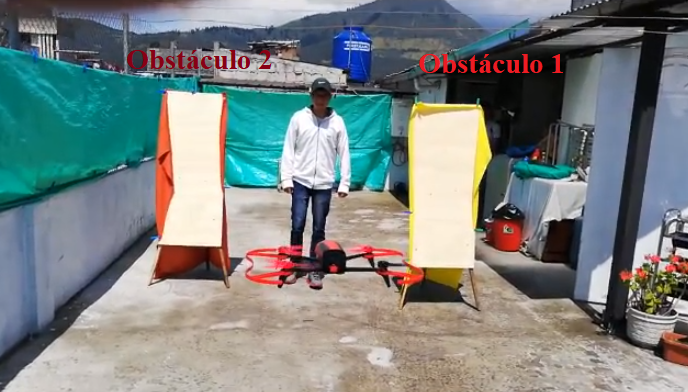 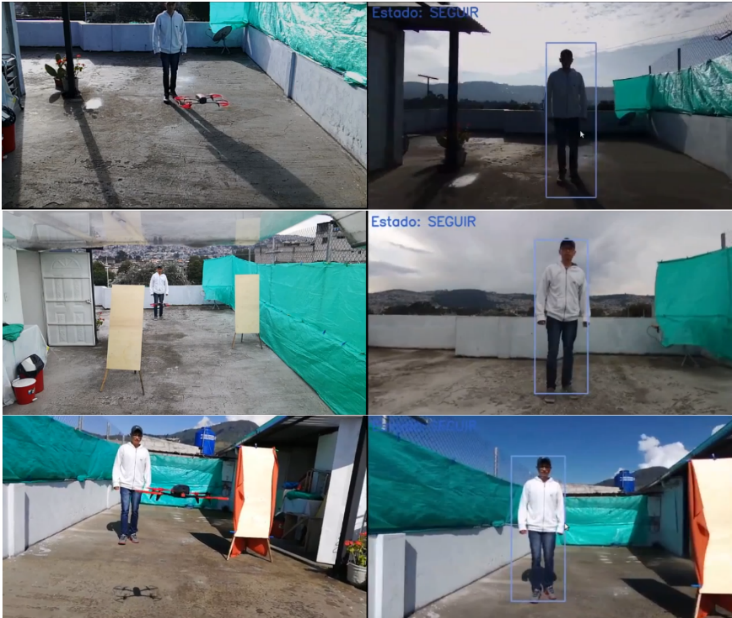 27
PRUEBAS Y RESULTADOS
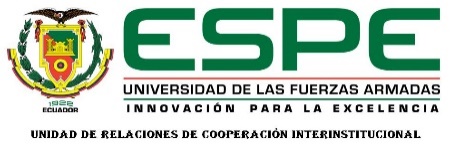 Detección de persona diferentes distancias
Valores de certeza a diferentes distancias
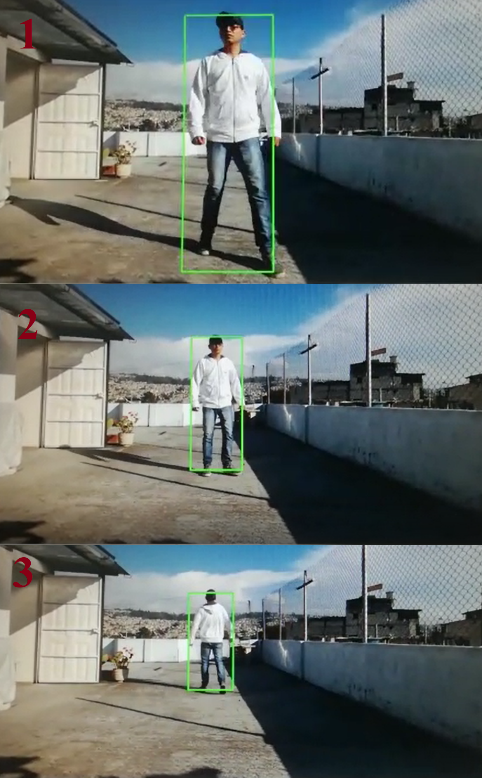 28
PRUEBAS Y RESULTADOS
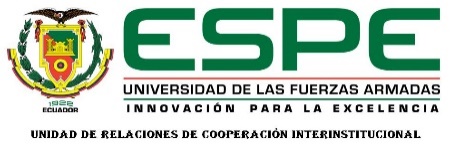 Valores de profundidad a diferentes distancias
Cityspaces
Eigen 2
Kitti
29
PRUEBAS Y RESULTADOS
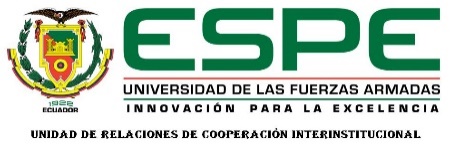 Pruebas experimentales exteriores
Recorridos con distancias completas
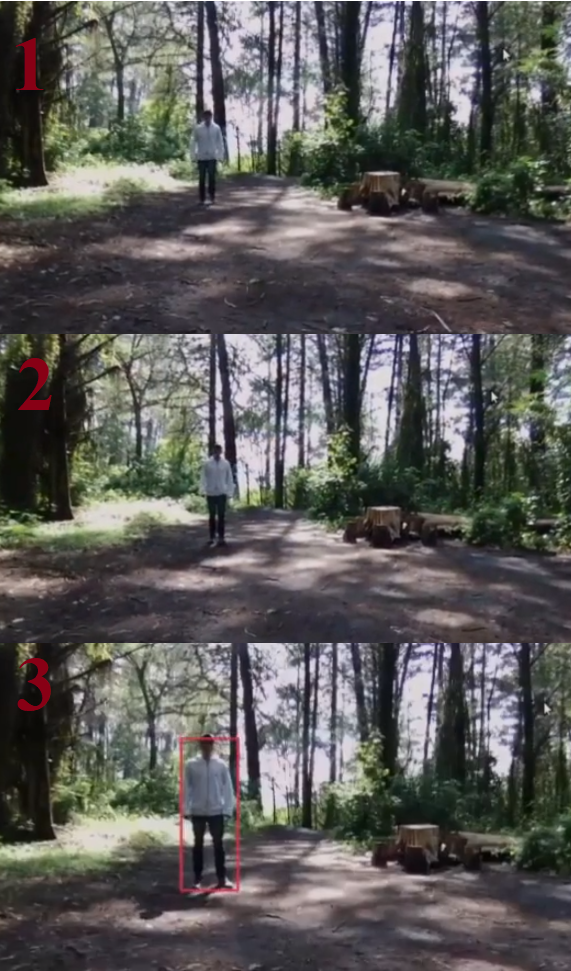 Valores de certeza en distancias
30
2. Conceptos básicos
PRUEBAS Y RESULTADOS
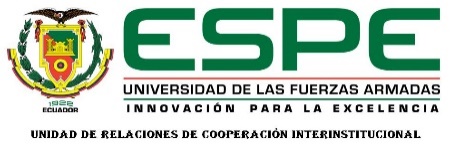 Dinámica del movimiento de un UAV
Fuerzas y momentos en el movimiento del sistema
Configuración (+)
Configuración (x)
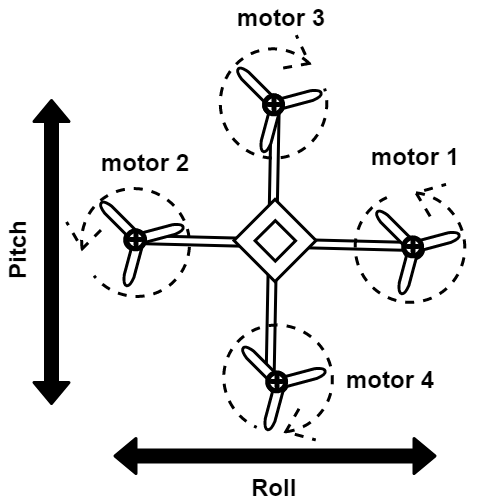 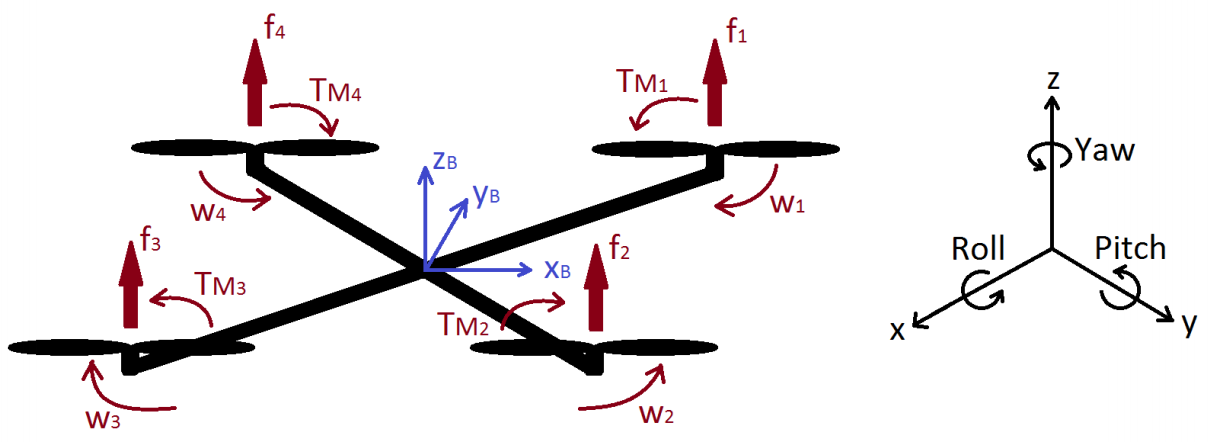 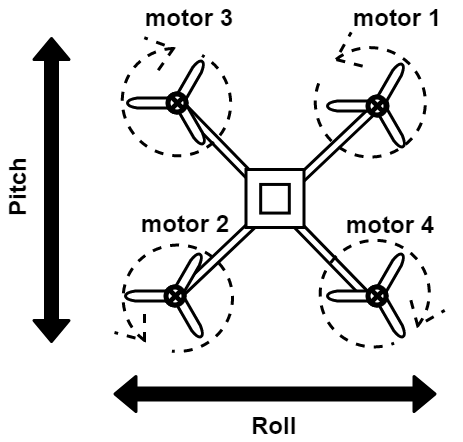 Fuente: (Berrutti et al., 2015)
31
1. Conclusiones
Conclusiones y Recomendaciones
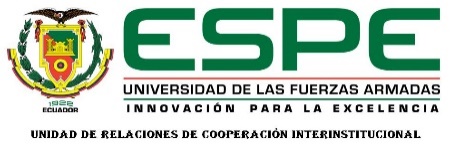 Se implementó un sistema simultáneo de detección de persona y evasión de obstáculos con una eficiencia al completar su misión de un 80 por ciento. Cabe recalcar que las trayectorias seguidas eran aleatorias dificultando la evasión, presentando tramos rectos y curvados. Así como también en otras presentaba un mayor número de obstáculos que en otras, las pruebas que no completaron el recorrido completo se debe a árboles demasiado juntos alrededor del tamaño de la mitad diámetro del marco de una puerta haciendo por el momento imposible su evasión. Esto está presentado por la sección de pruebas en donde valores menores 1.5 metros de distancia, los valores de estimación de profundidad varía de forma significativa teniendo un valores de incertidumbre muy grandes.
32
1. Conclusiones
Conclusiones y Recomendaciones
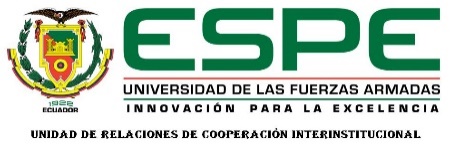 El seguimiento de persona se realiza en base una distancia de 1.5 metros aproximadamente, siempre tratando de mantener a la persona en el centro. Siendo posible solo con un controlador PI para el en movimiento de  ángulo de giro “yaw”, las variables de velocidad enviadas al “bebop 2” fueron de  -0.3 a 0.3 teniendo en cuenta que a mayores velocidades no se podía apreciar una buena fluidez  y calidad de imagen al obtenerlas.

El mejor análisis matemático para el control servo visual del “bebop 2” es a través de su estimación de movimiento generada por la obtención de imágenes a bordo, no se realizó un controlador para el movimiento de “pitch”  y “roll” ya que el proyecto no requería un seguimiento a altas velocidades, además sería poco viable realizar una estimación de movimiento con la diferencia de área generada por el movimiento de “pitch”, ya que se presentaría un sistema no lineal y para estos casos se deben aplicar otros criterios de control.
33
1. Conclusiones
Conclusiones y Recomendaciones
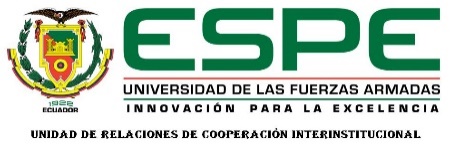 Se desarrollaron pruebas de funcionamiento de detección mínima en la detección de persona entrenada con diferentes distancias concluyendo que en el primer escenario se obtuvo una tolerancia aceptable de máximo de 4 metros a distancias mayores la tolerancia disminuye considerablemente pudiendo generar falsos positivos.

Se realizó pruebas de medición de distancias con intercalados de 1 metro  hasta 7 metros con los diferentes modelos pre-entrenados de estimación de profundidad tomando en cuenta la menor variación promedio se demostró que el mejor modelo es el de eigen2 utilizada en este proyecto. Además también se concluye que a distancias menores 1.5 metros la estimación falla considerablemente tendiendo un variación muy por encima de permitida en una evasión de obstáculos.
34
1. Conclusiones
Conclusiones y Recomendaciones
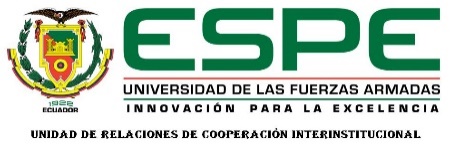 La utilización del sistema operativo ROS fue de gran ayuda en la realización de este proyecto tanto para la obtención de los datos de modelamiento matemático, ya que permitió realizar operaciones en paralelo, por medio de la fluidez al envío y recepción de datos, así también en la ejecución final del programa, destacando el uso de Python fue fundamental ya que gracias a su fácil codificación se obtuvo resultados mucho mejores que al que se podría tener al utilizar otros lenguaje de programación más complejo.
35
2. Recomendaciones
Conclusiones y Recomendaciones
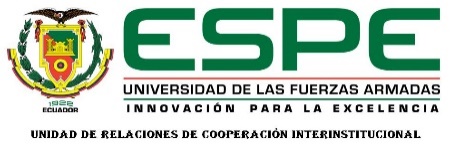 Se recomienda tener en cuenta la autonomía de batería “bebop 2” que es aproximadamente de 15 minutos en vuelo, una pequeña ayuda para aumentar esta autonomía es dejando de grabar constante en vuelo, pero aun así es más factible adquirir una batería extra para la ejecución de nuevos de trabajos posteriores, así mismo en el ámbito de pruebas en terrenos externos.

Se recomienda en el apartado de la adquisición de imágenes de entrenamiento, obtenerlas en diferentes escenarios, diferentes luminosidades lo más variado que sea posible. Lo recomendable conjuntamente es que se vaya probando la detección de los objetos entrenados y se siga adjuntando una mayor base de imágenes diferentes y conjuntamente se siga entrenado con dichas nuevas imágenes.
36
2. Recomendaciones
Conclusiones y Recomendaciones
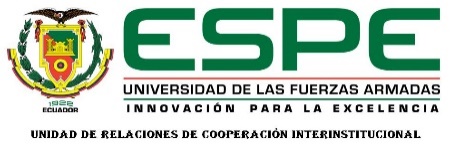 Se recomienda para el desarrollo de trabajos futuros, realizarlos primero en lugares cerrados con buena luminosidad y amplios, ya que en este proyecto primero se lo hizo en una terraza generando un agente externo que es el viento que dificulto en las primeras pruebas de funcionamiento del mismo.

Para una futura investigación sobre el seguimiento de persona se recomienda utilizar un mejor seguidor que al visto en este trabajo “medianflow”  ya que falla cuando los movimientos son demasiados bruscos. Una posibilidad es utilizar un seguidor que este desarrollado con redes neuronales convolucionales como es el caso “GOTURN”.
37
2. Recomendaciones
Conclusiones y Recomendaciones
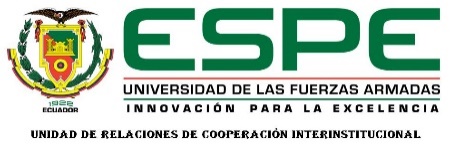 Se recomienda constantemente revisar la documentación del controlador “bebop_ autonomy” ya que en su última versión presenta cambio en la recepción de datos de control al “bebop 2”, así mismo se recomienda tener actualizado “tensorflow” para que al inicio de este proyecto se utilizó la versión 1.4 y se notó una mejoría al utilizar la última versión 1.12 en el entrenamiento de nuevas imágenes.
Para futuros trabajos se recomienda aumentar el número de sensores de adquirió de imágenes, es decir las cámaras abordo en un micro-UAV ya que de esta manera no existiría puntos ciegos en la evasión de obstáculos. 
Se recomienda para solucionar los errores grandes de la estimación de profundidad a distancias menores a 1.5 metros se realice un entrenamiento con imágenes de interiores de esta manera se corregiría este error para la prueba en espacios sumamente cerrados.
38